Муниципальное бюджетное дошкольное образовательное учреждение 
детский сад № 17 города Ставрополя
Информационное пространство дошкольников в условиях цифровизации образования
Заместитель заведующего по УВР
Т.Ю.Красильникова
Информационное пространство
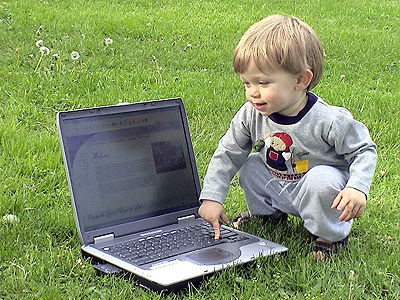 Правовое регулирование
Государственная программа Российской Федерации «Развитие образования» на 2018 — 2025 годы включает в себя приоритетный проект «Современная цифровая образовательная среда в Российской Федерации», который  нацелен на создание возможностей для получения качественного образования гражданами разного возраста и социального положения с использованием современных информационных технологий.
Закон РФ «Об образовании в Российской Федерации» 
В соответствии со ст. 16, п. 3 информационно-образовательная среда включает в себя электронные  информационные и образовательные ресурсы, совокупность информационных и телекоммуникационных технологий, соответствующих технологических средств и обеспечивает освоение обучающимися образовательных программ в полном объеме независимо от места нахождения обучающихся. 
   Федеральный государственный образовательный стандарт                                         дошкольного   образования:
                                                            п. 3.2.8. Организация должна создавать возможности:
                                                                        1) для предоставления информации о Программе семье и  
                                                                            всем заинтересованным лицам, вовлеченным в
                                                                            образовательную деятельность, а также широкой     
                                                                            общественности;
                                                                        2) для взрослых по поиску, использованию материалов,
                                                                            обеспечивающих реализацию Программы, в том числе в
                                                                            информационной среде.
     
Образовательное пространство должно быть оснащено средствами обучения и воспитания (в том числе техническими).
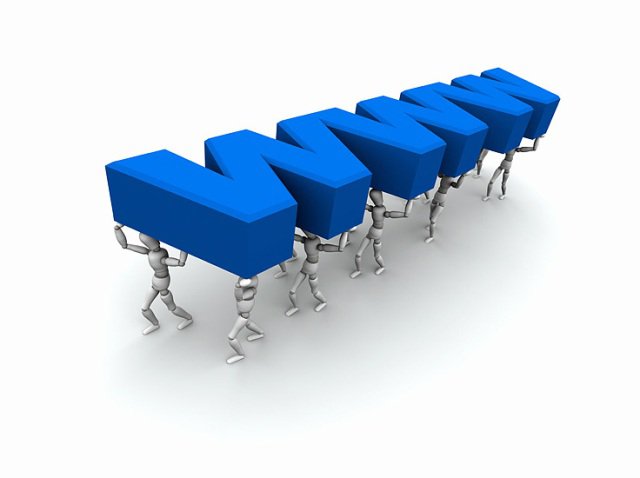 Компоненты информационного пространства
Формирование информационно-образовательной среды в ДОУ
Организационно- управленческий компонент
методический компонент
Образовательный  компонент
Компонент взаимодействия с родителями, педагогическим сообществом
официальный сайт ДОУ, персональные сайты педагогов
Делопроизводство, создание баз данных
обучение кадров
Комплексная интегрированная деятельность  с включением ИКТ;
стимулирование познавательной активности воспитанников
размещение информации на государственных порталах
Электронный информационно-методический банк для педагогов (медиатека)
использование ИКТ на родительских собраниях, праздниках, развлечениях
взаимодействие с общественностью, социальными партнерами
Использование компьютерных программ  в коррекционно-развивающей деятельности специалистов
издательская деятельность
Всего в учреждении-
42 педагога
100% педагогов имеют уровень продвинутого  пользователя компьютером
Результаты информатизации
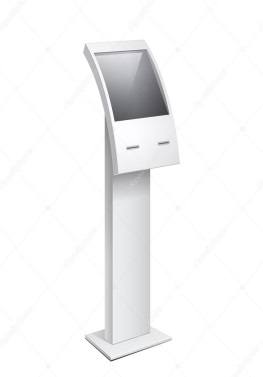 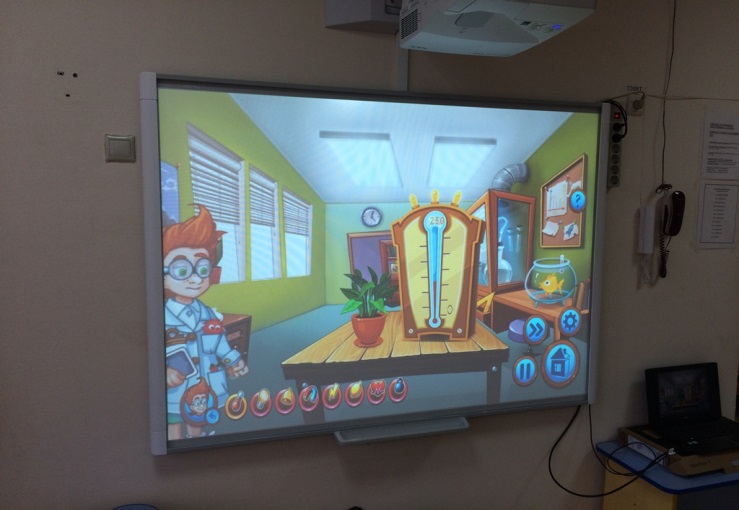 АРМ-12
27 ноутбуков
12 МФУ
Интерактивная доска-15
Компьютерный класс / на 8 мест/
Интерактивный киоск
Информационное табло
Единая локальная сеть по учреждению
Система контроля качества знаний
АИС
Электронная почта
Сайт ДОУ
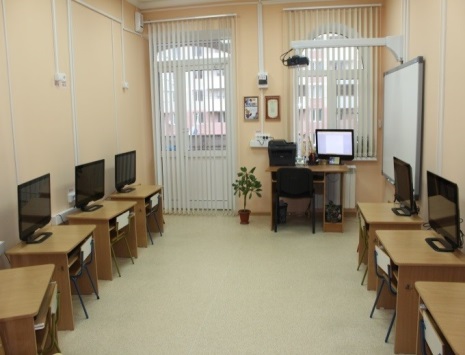 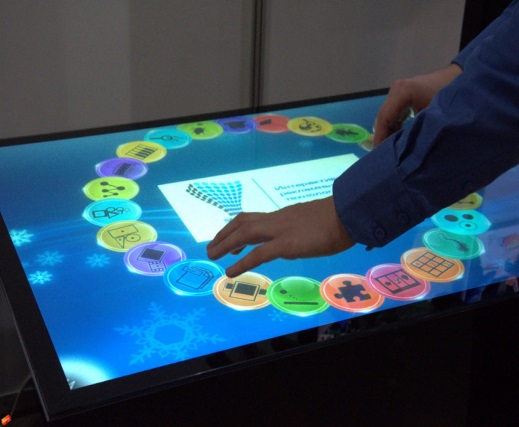 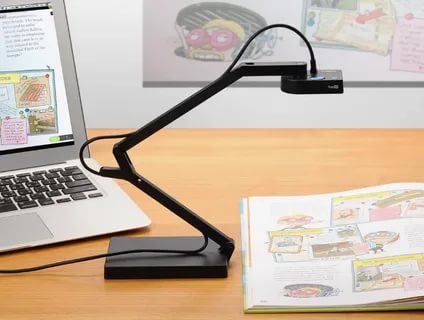 Совместная деятельность педагога  с детьми
Непосредственно-образовательная деятельность
Индивидуальная работа
Информационное пространство дошкольника
Использование ИКТ
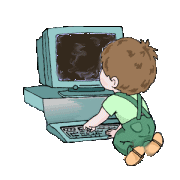 Информационное пространство дошкольника
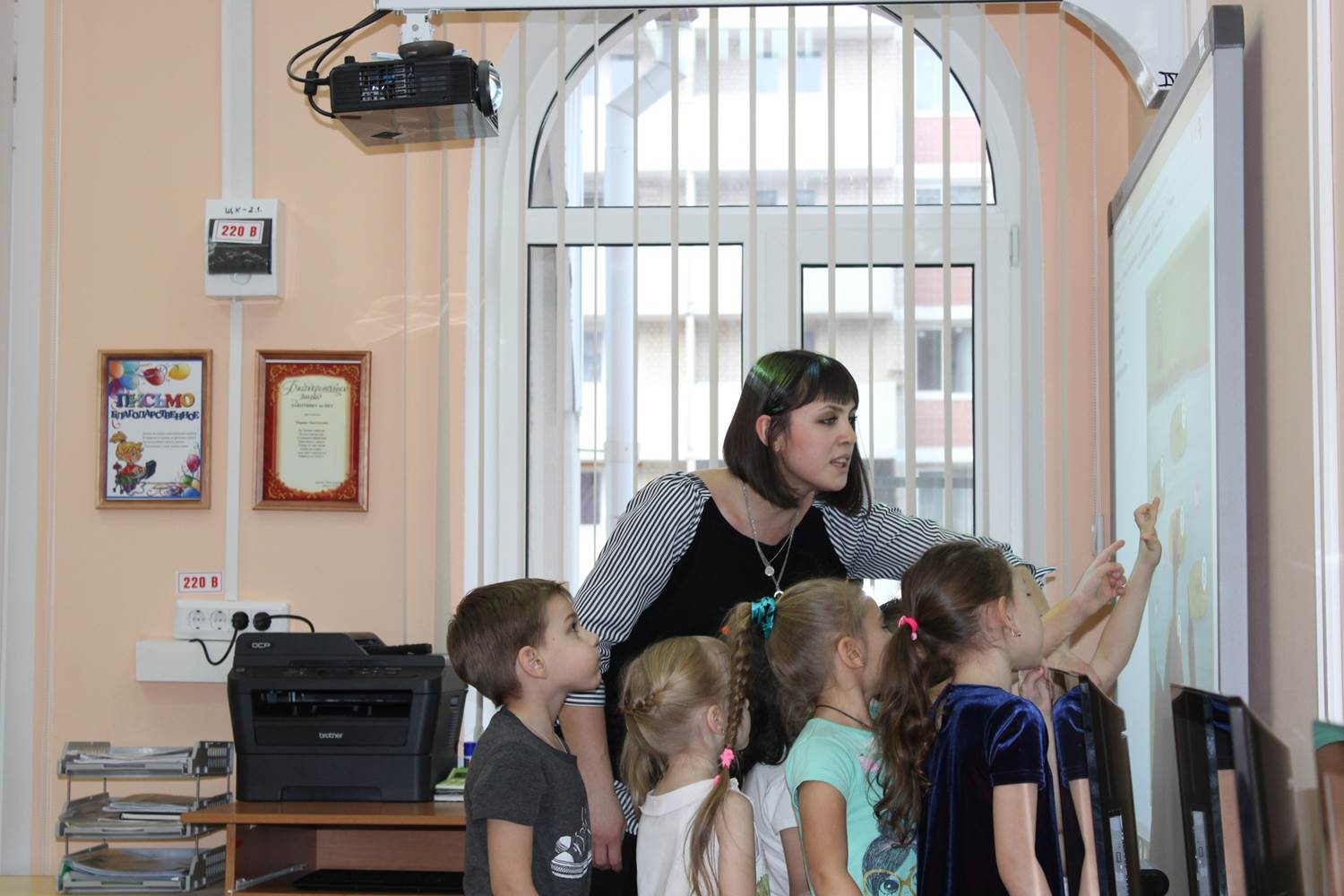 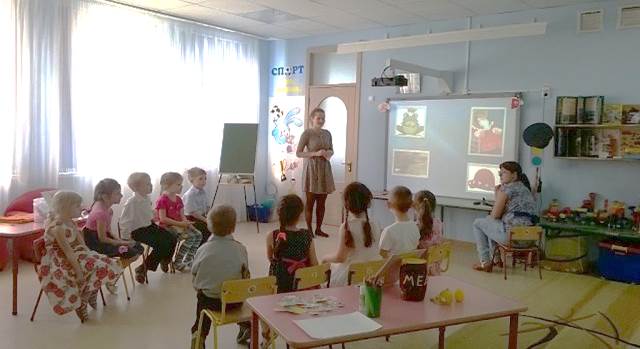 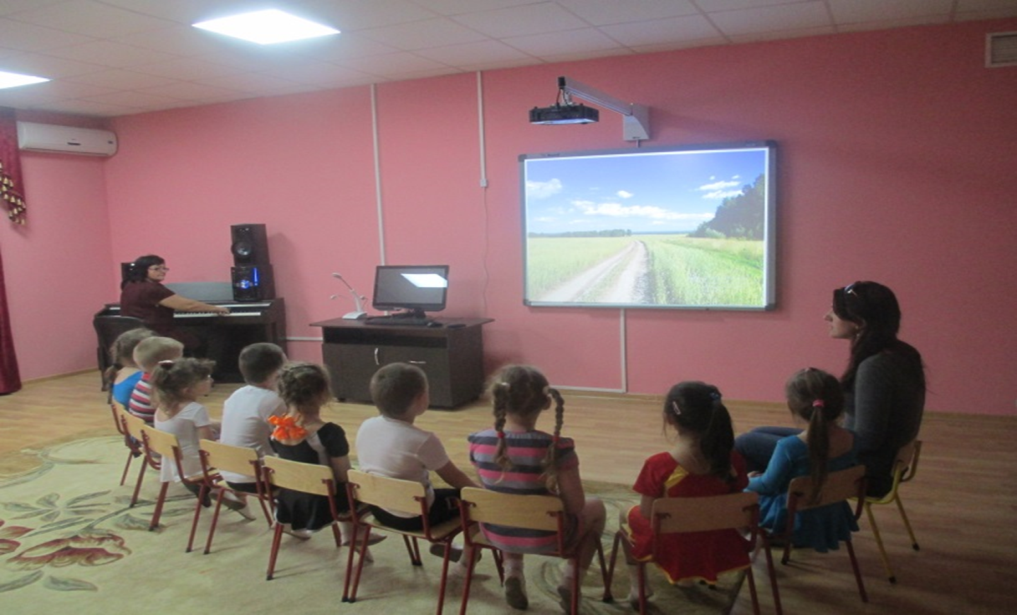 Информационное пространство дошкольника
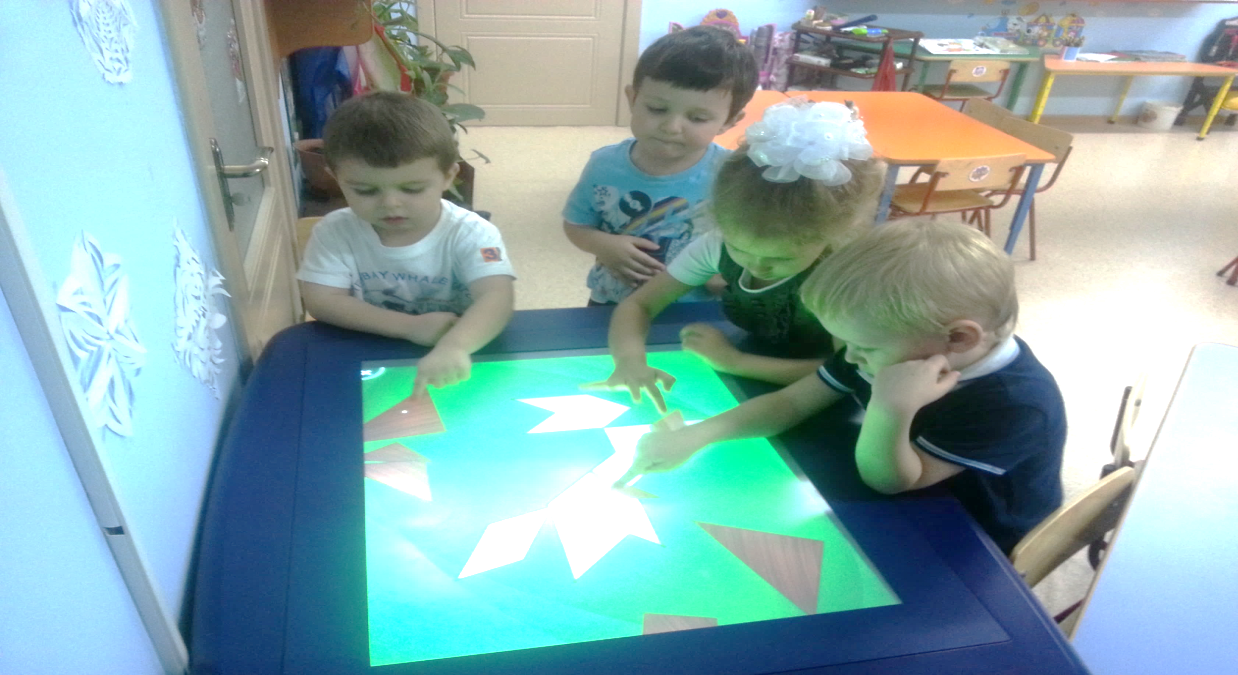 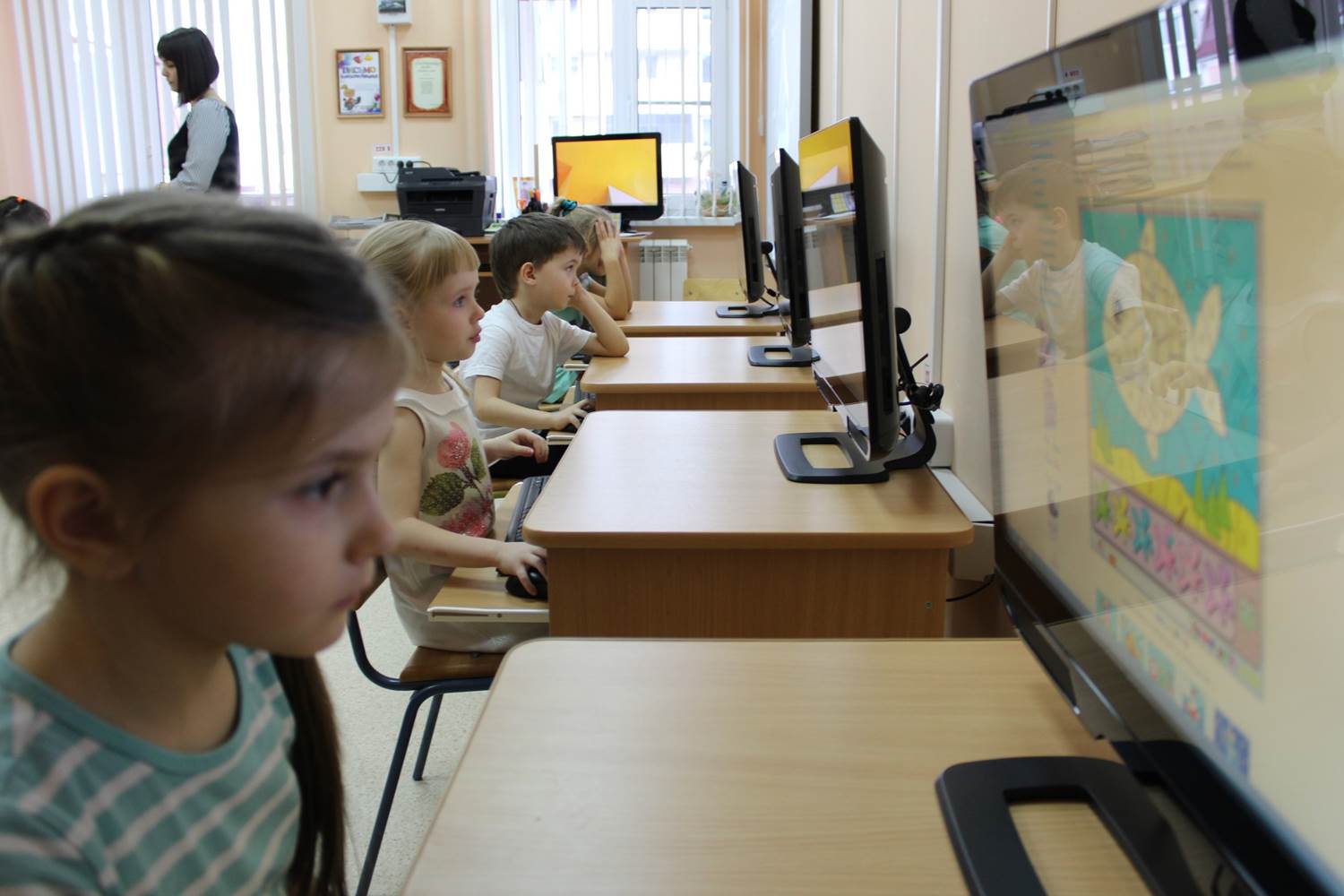 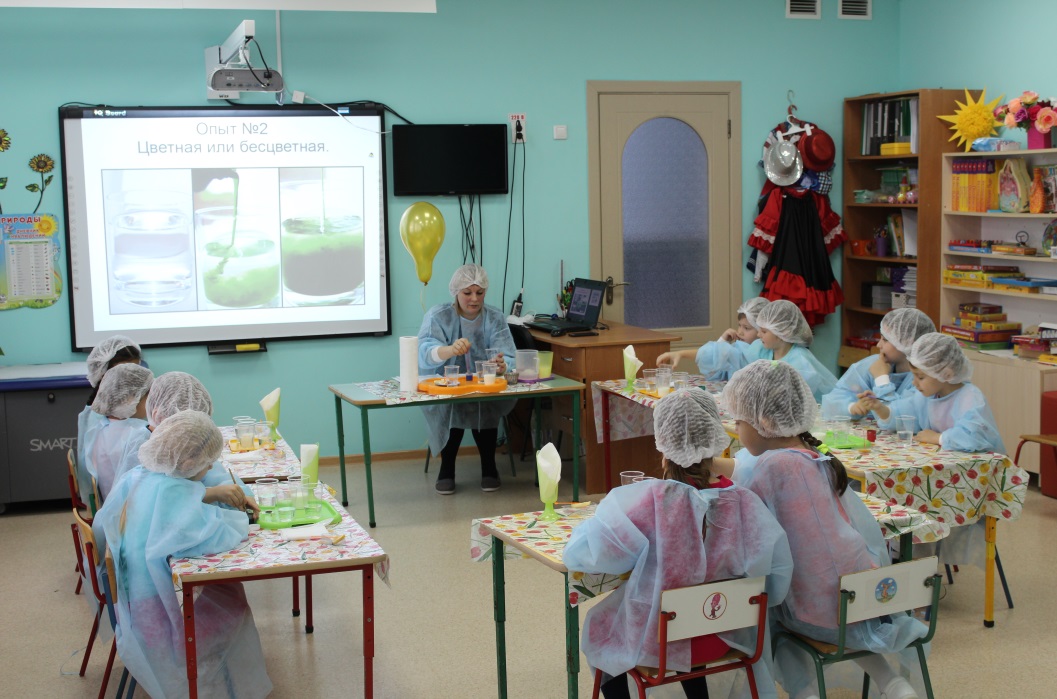 Единое информационное пространство
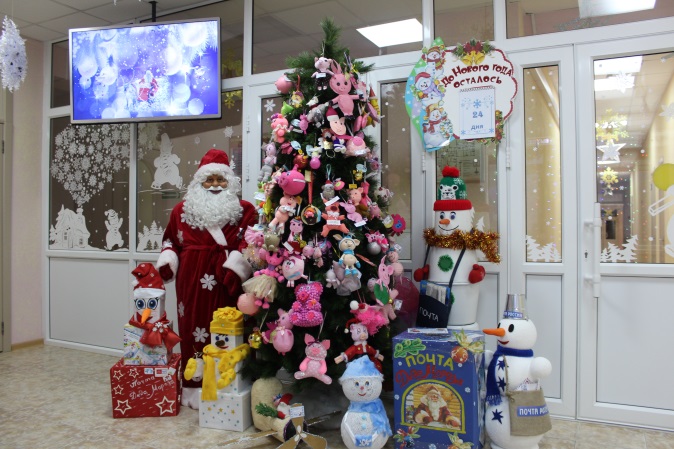 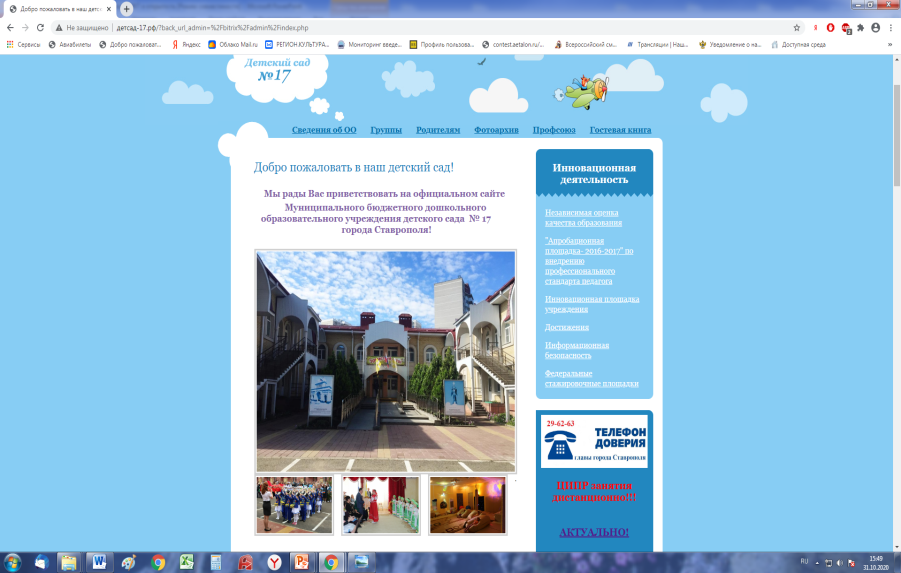 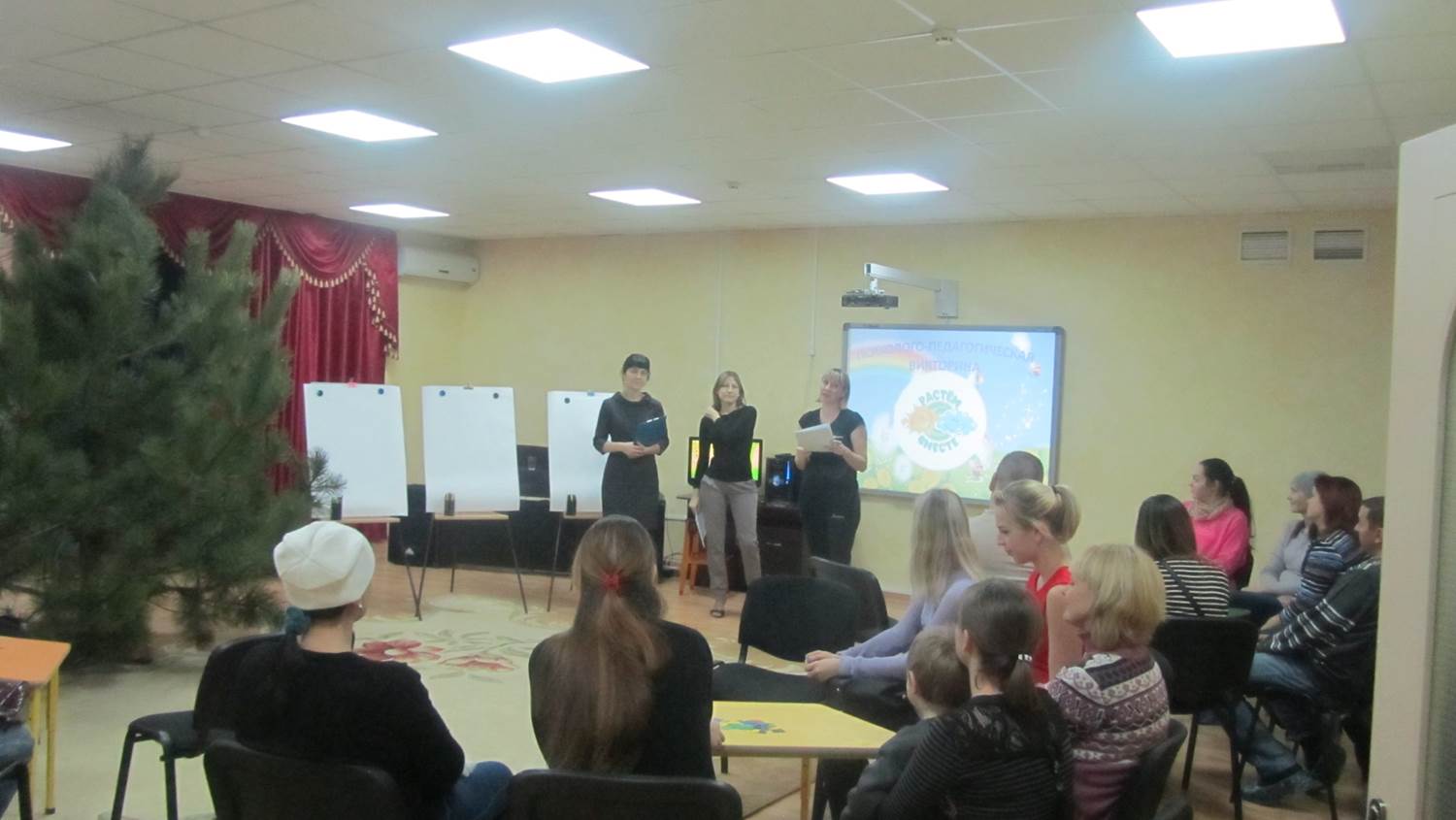 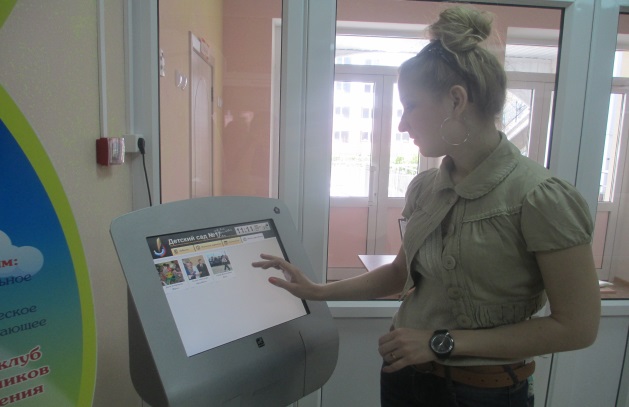 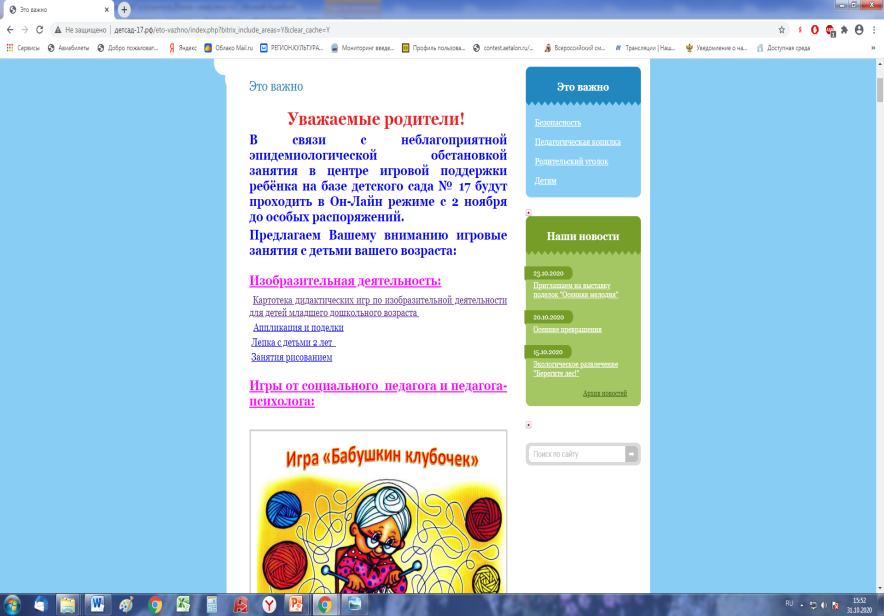 ИКТ – компетентность педагогов
Участие в  деятельности 
инновационной  площадки
Участие в вебинарах 
и видеоконференциях
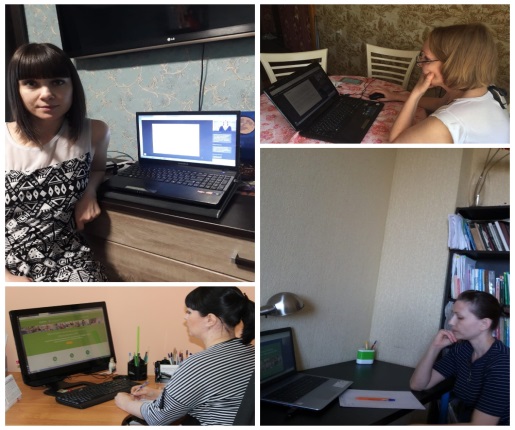 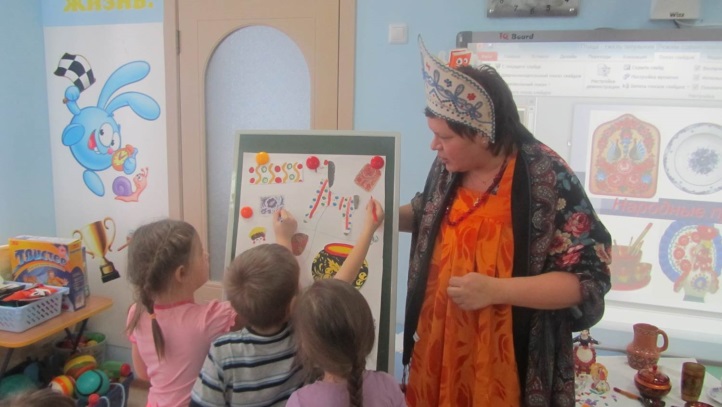 Мероприятия
Участие в конкурсах
Профессиональные сайты
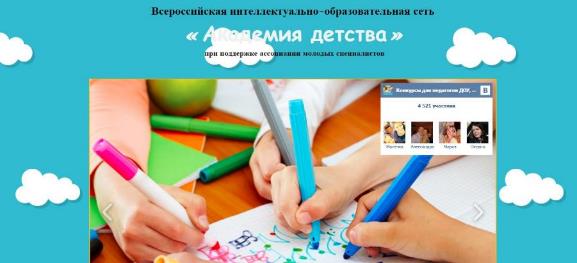 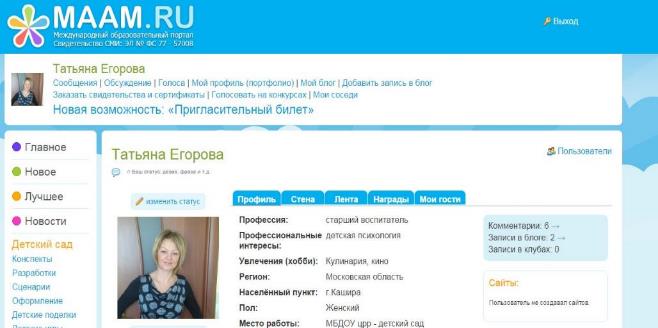 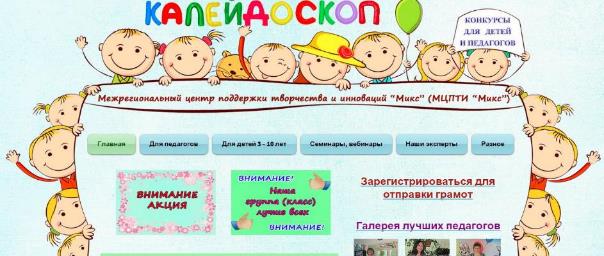 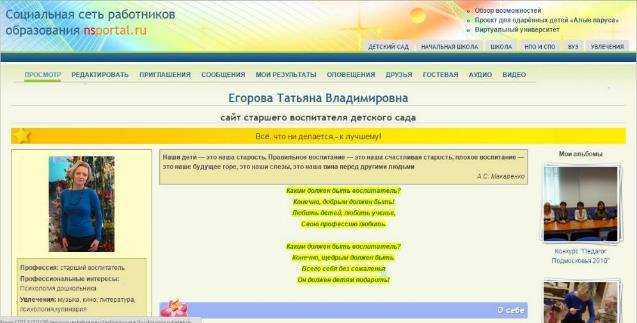 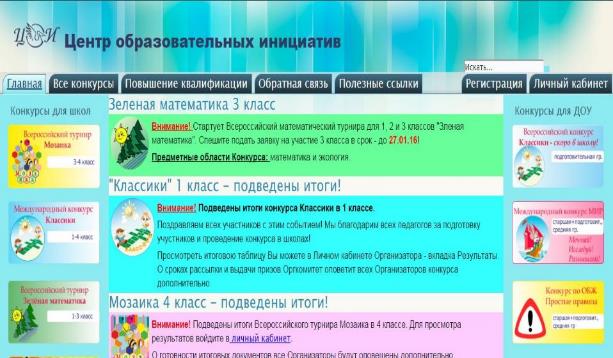 Механизмы МКДО
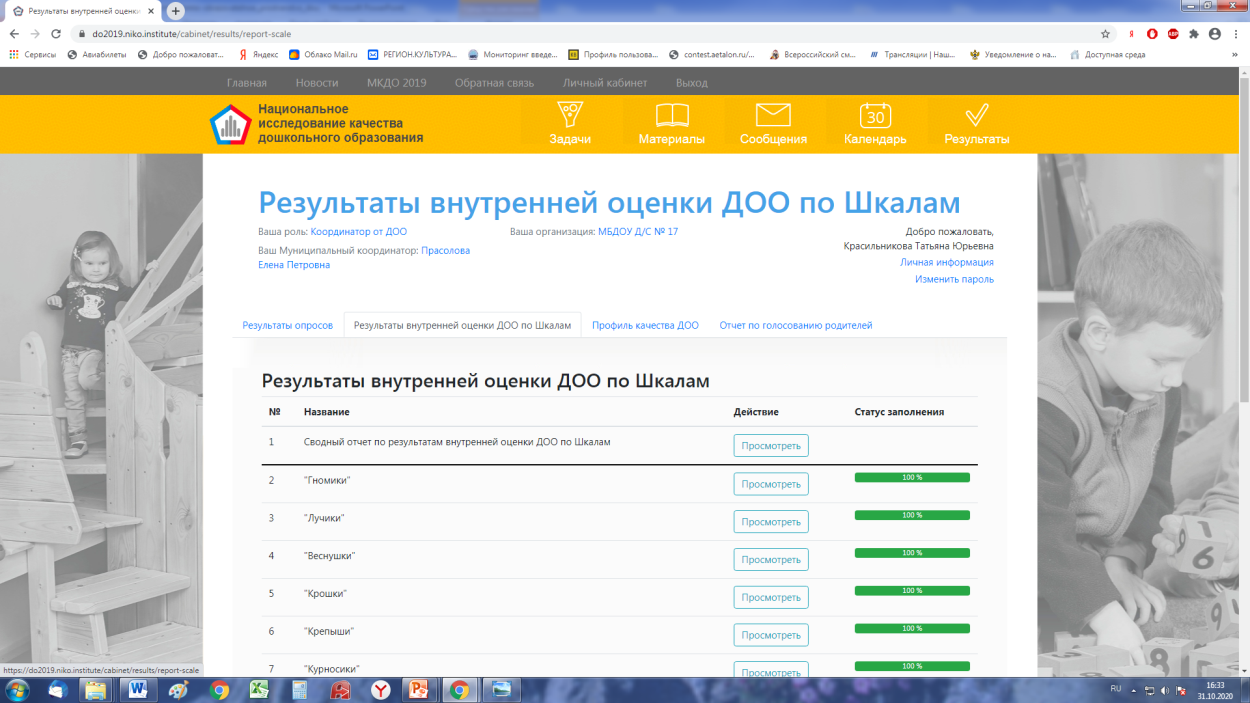 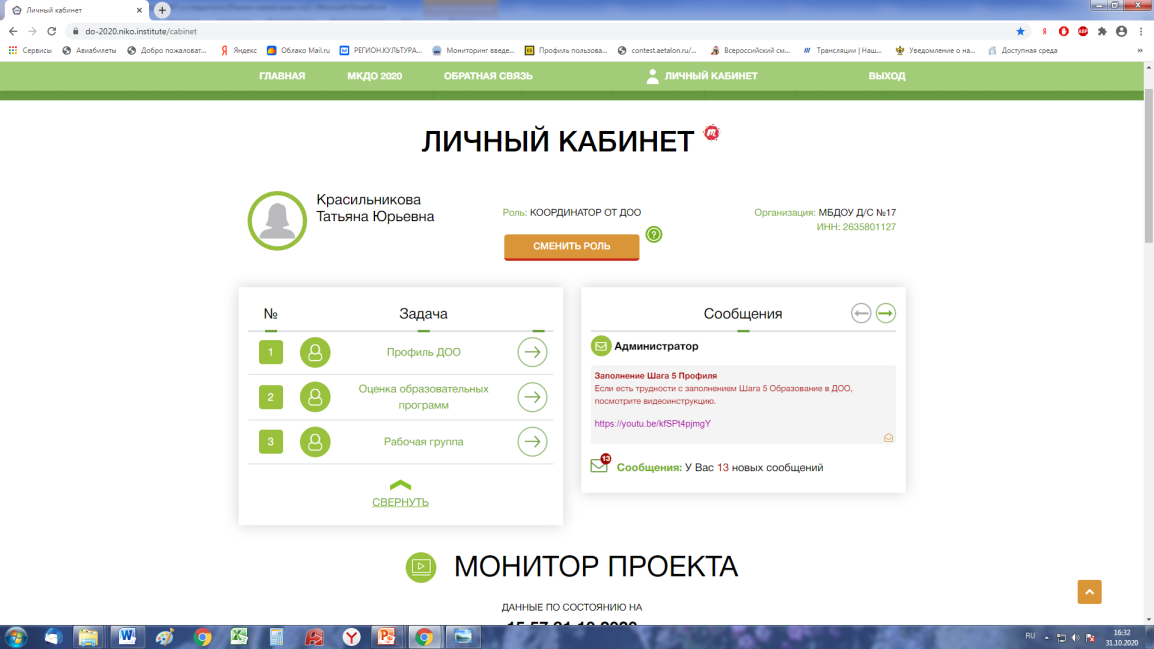 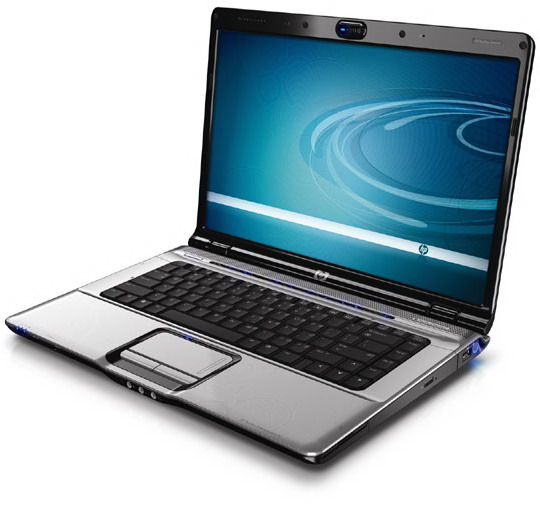 «Если сегодня будем учить так, как учили вчера,                     мы украдём у наших детей завтра»                         Джон Дьюи (американский педагог, социолог)
Спасибо за внимание!